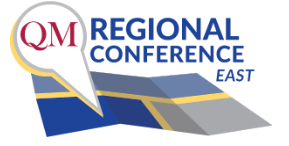 From 30 to 300 or 30,000 – Scaling Up Does Not Bring Me Down
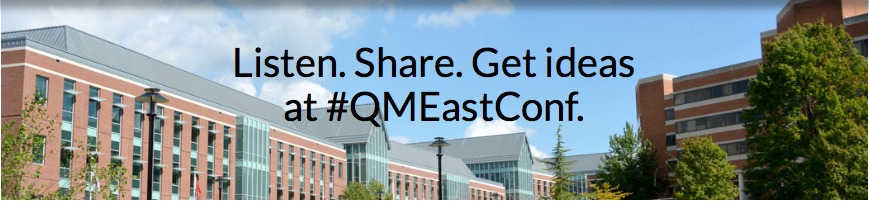 [Speaker Notes: Images Courtesy of Quality Matters Regional Conference Website]
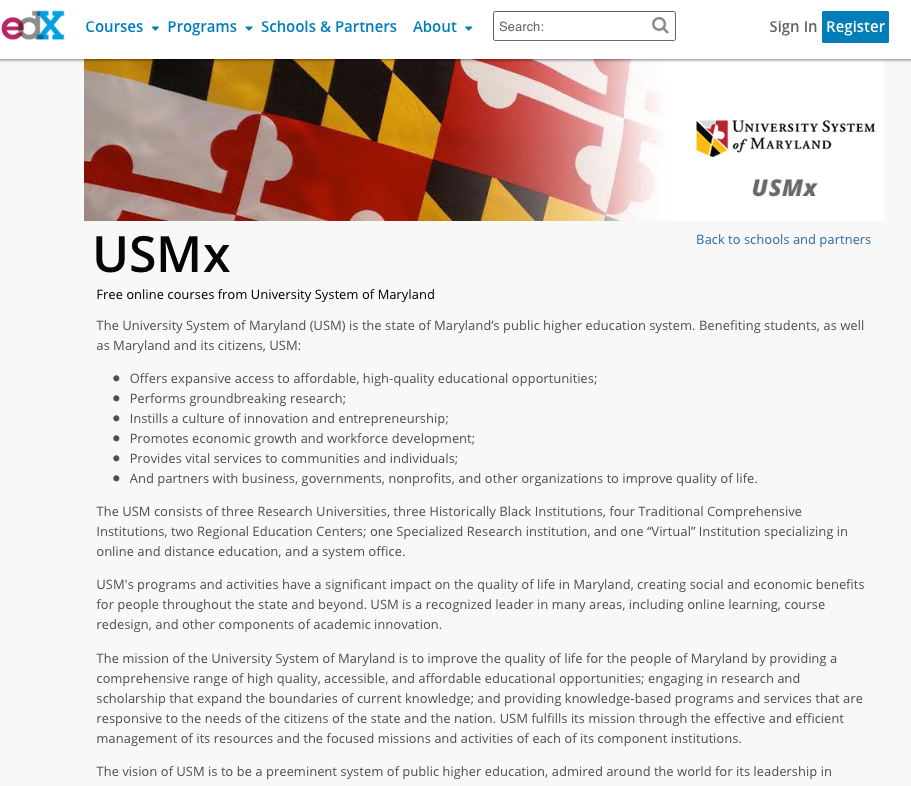 [Speaker Notes: Speaker’s Notes:  
The University System of Maryland – edX Team
Paul Walsh
Julie Halick
Andy Cizek
edx.org/school/USMx
MicroMasters
Professional Certificates
MOOCs
Small, private online courses

Image Courtesy of edX and USMx.  URL Location:  https://www.edx.org/school/usmx]
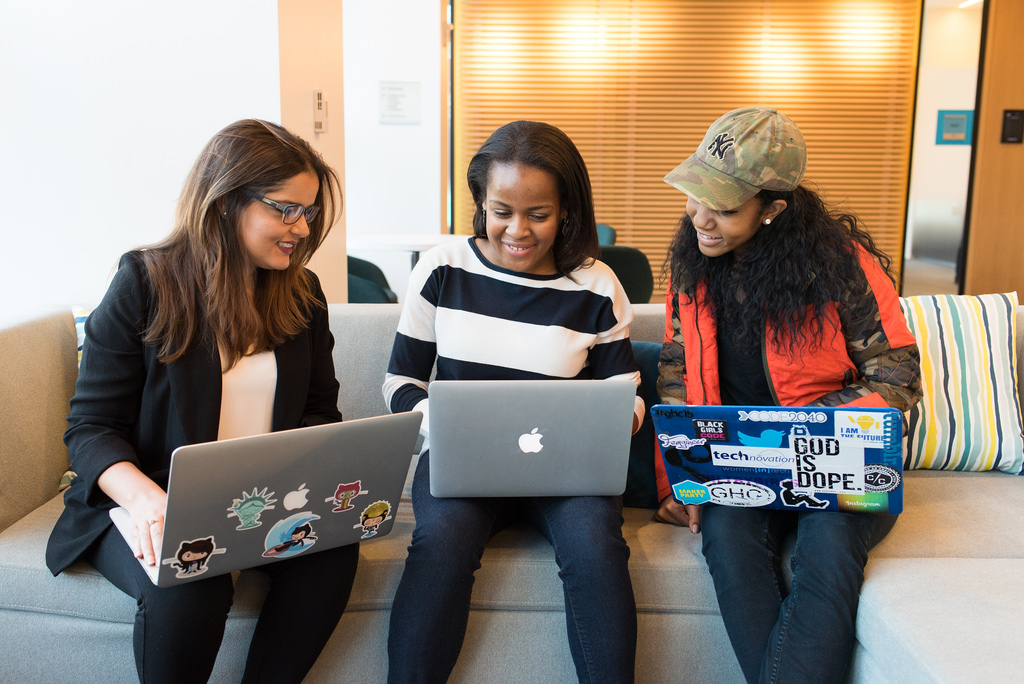 [Speaker Notes: Speakers Notes: 

Models for Quality at Scale:  Traditional approach
One designer
One faculty member
Negotiated level of responsibility
Unclear on qualityresponsibility

Free Image Courtesy of:  https://www.flickr.com/photos/wocintechchat/25926634151]
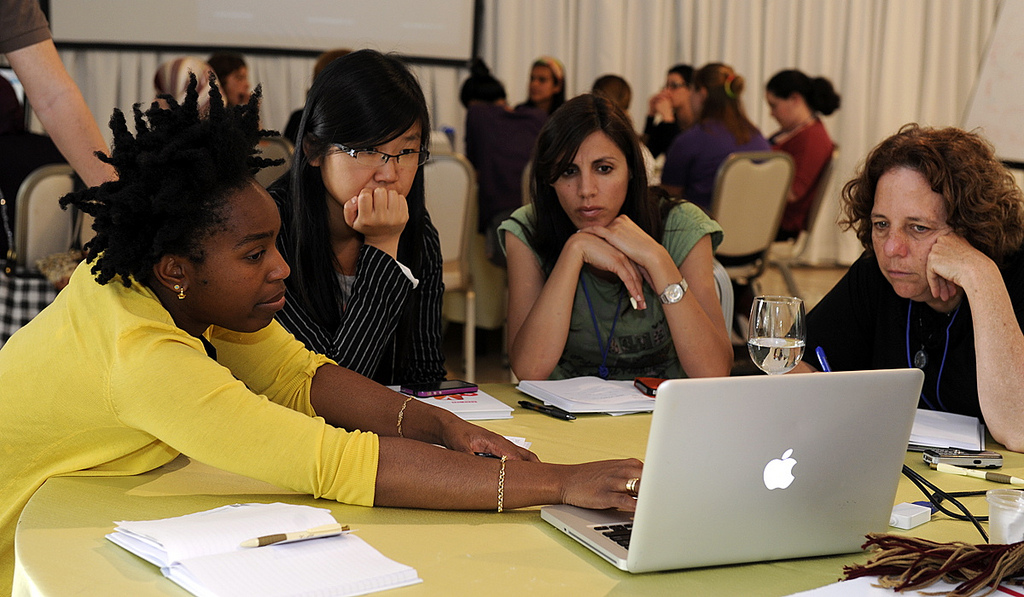 [Speaker Notes: Speaker’s Notes:

Models for Quality at Scale
Faculty
Department 
Program
Full-time faculty
Adjunct faculty
Point-person?
Quality responsibility still unclear
Image:  https://www.flickr.com/photos/usembassyta/7131937261]
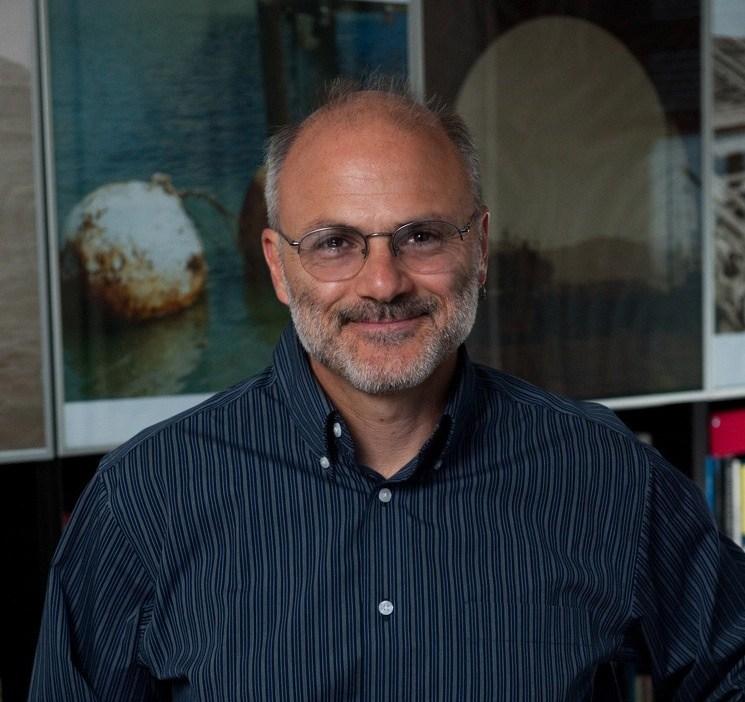 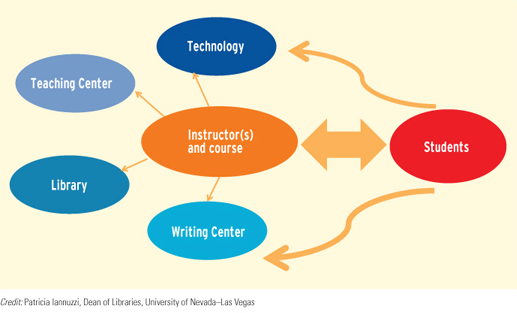 [Speaker Notes: Speaker’s Notes:

RANDALL BASS
EducauseReview, March 21, 2012 Disrupting Ourselves: The Problem of Learning in Higher Education


Images:  https://er.educause.edu/articles/2012/3/disrupting-ourselves-the-problem-of-learning-in-higher-education

https://futures.georgetown.edu/team/randy-bass/]
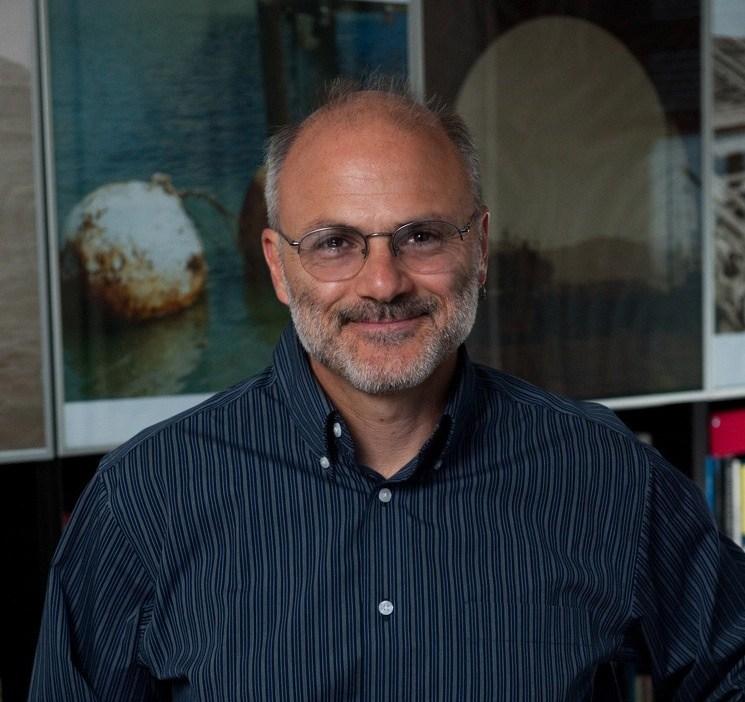 RANDALL BASS
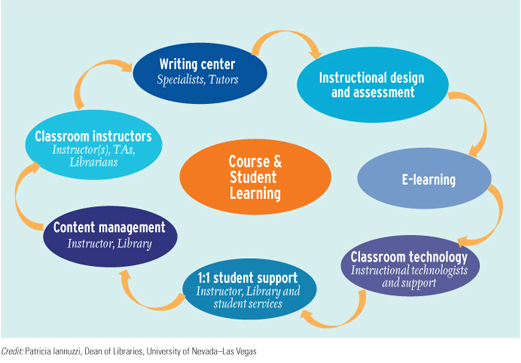 [Speaker Notes: Speaker’s Notes:

RANDALL BASS
EducauseReview, March 21, 2012 Disrupting Ourselves: The Problem of Learning in Higher Education

Images:  https://er.educause.edu/articles/2012/3/disrupting-ourselves-the-problem-of-learning-in-higher-education

https://futures.georgetown.edu/team/randy-bass/]
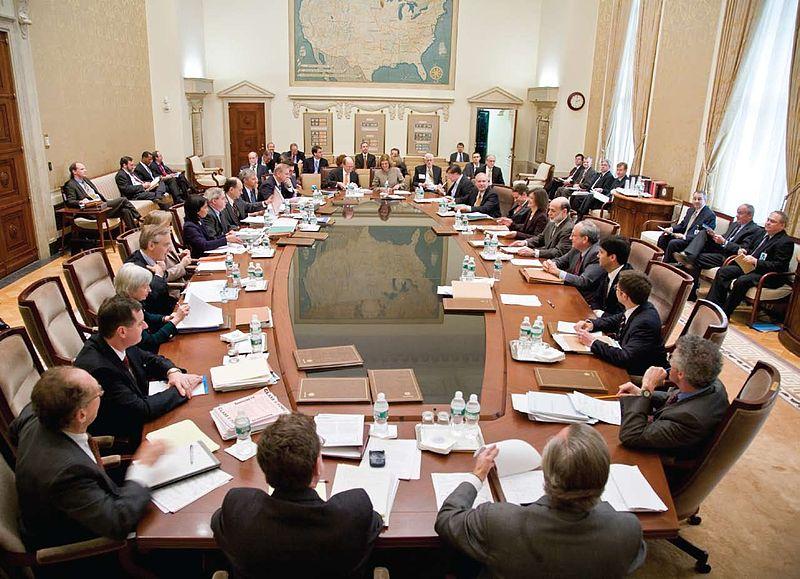 [Speaker Notes: Speaker’s Notes:

What we’re trying to avoid is decision by committee.  

Image: https://commons.wikimedia.org/wiki/File:Federal_Open_Market_Committee_Meeting.jpg]
UNDERWATER ARCHAEOLOGY
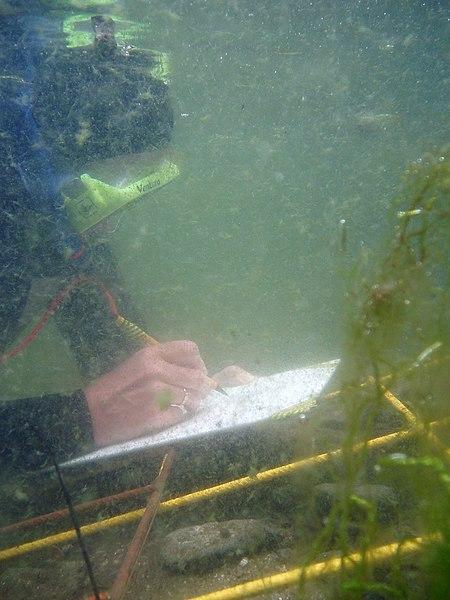 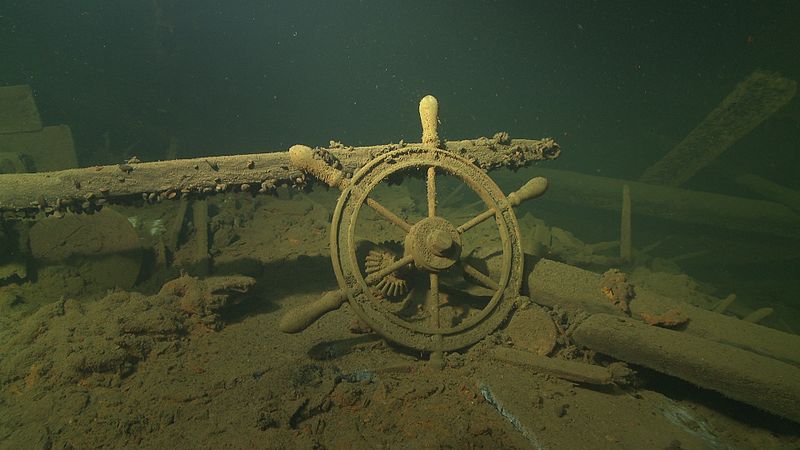 [Speaker Notes: Speaker’s Notes:

Dream Team:  who goes into your ideal overall course development team?

At your table, discuss what each of your roles would be if your institution was tasked with designing an underwater archaeology course.  

(5 minutes for group discussion) 

Images:  https://commons.wikimedia.org/wiki/File:Kaubalaeva_%22E._Russ%22_vrakk.jpg
	https://commons.wikimedia.org/wiki/File:Scale_drawing_underwater.jpg]
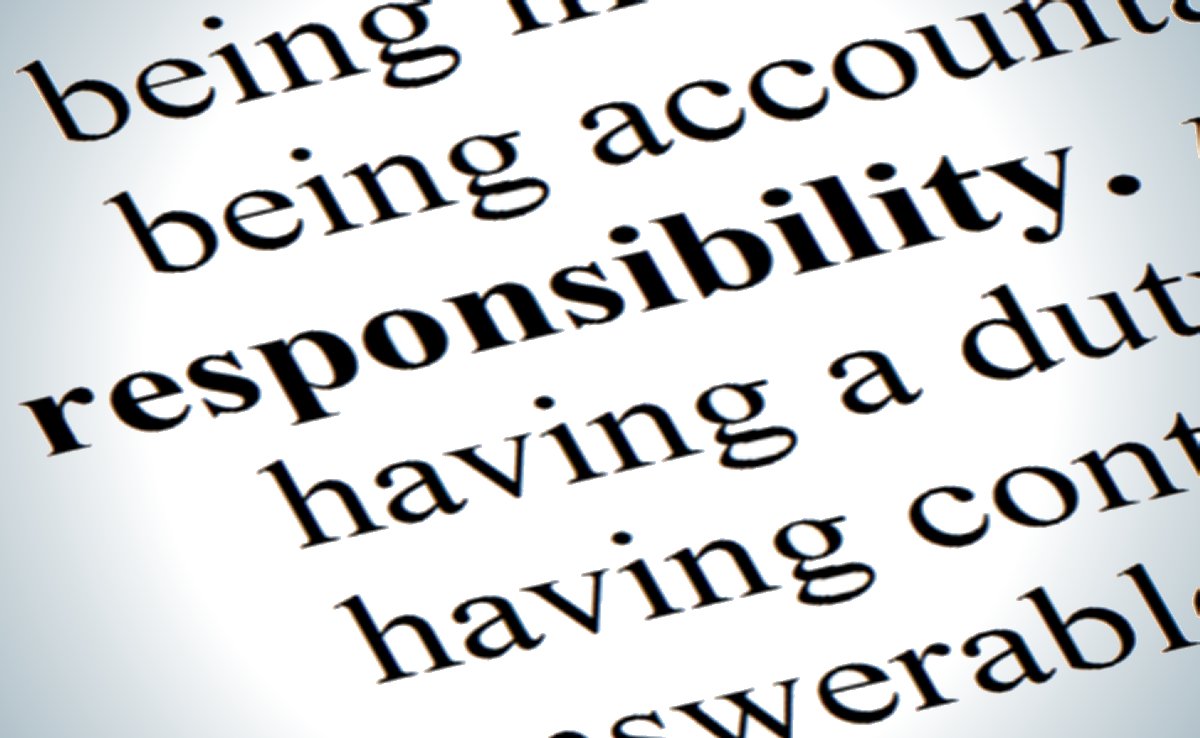 [Speaker Notes: Speaker’s Notes:

When discussion responsibilities….Whose course is it anyway?
Who is responsible for content?
…for design?
...for accessibility?
...for marketing?
...for quality?

Image:  http://thebluediamondgallery.com/r/responsibility.html]
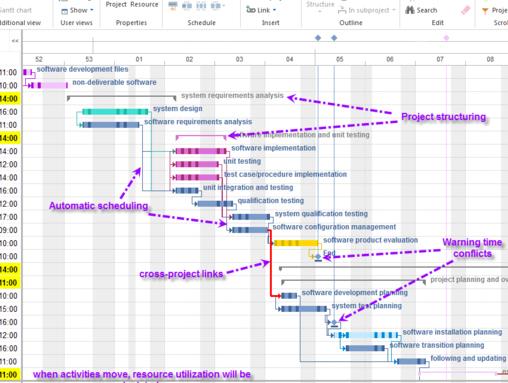 [Speaker Notes: Project Approach:  

What are deliverables that the course team needs to prepare and document for?  

Image: https://commons.wikimedia.org/wiki/File:Rillsoft-multi-project-gantt-chart.png]
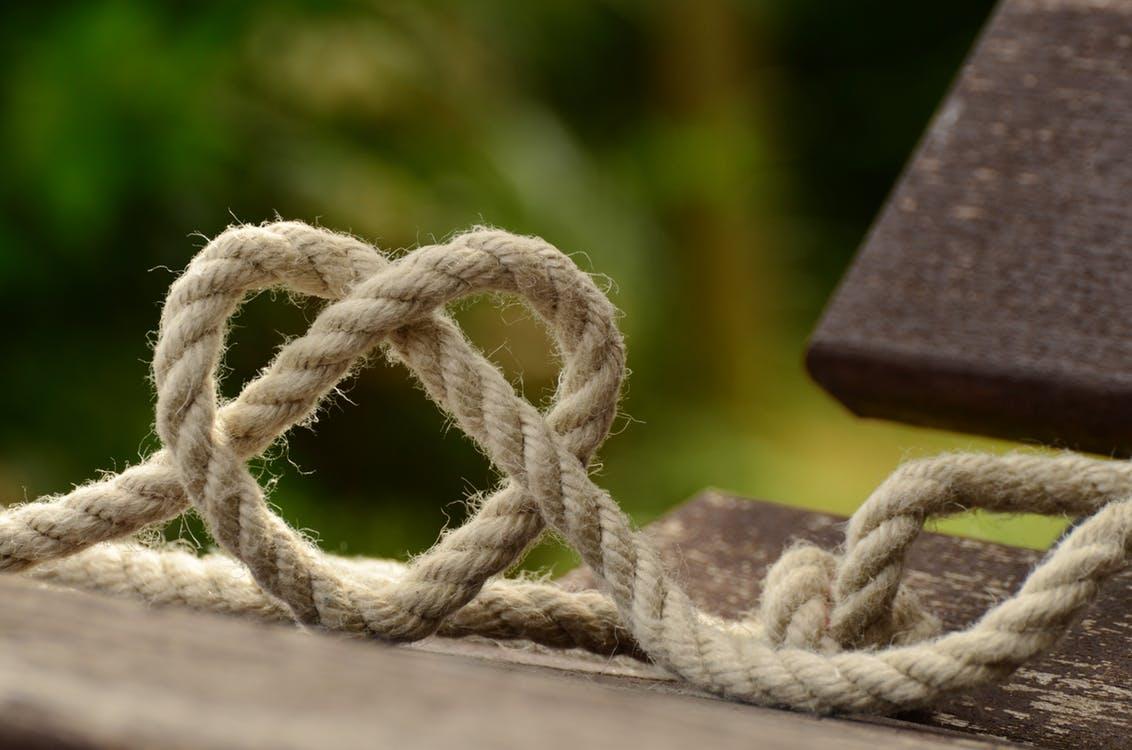 [Speaker Notes: Speaker’s Notes:

Don’t Let Quality Be Last:

With a larger Course Team and a more formal, project-approach, Quality Assurance should be at the table from the start.
Develop a quality process that iseveryone’s responsibility.

Image:  https://www.pexels.com/photo/brown-rope-tangled-and-formed-into-heart-shape-on-brown-wooden-rail-113737]
DECISION MAKING MODELS
Cheaper
Scale
Quality
Faster
Interaction
Better
VS
TRADITIONAL
COURSES AT SCALE
[Speaker Notes: Speaker’s Notes:  

Comparing Business Quality model and Courses at Scale model. 

Image created in PowerPoint]
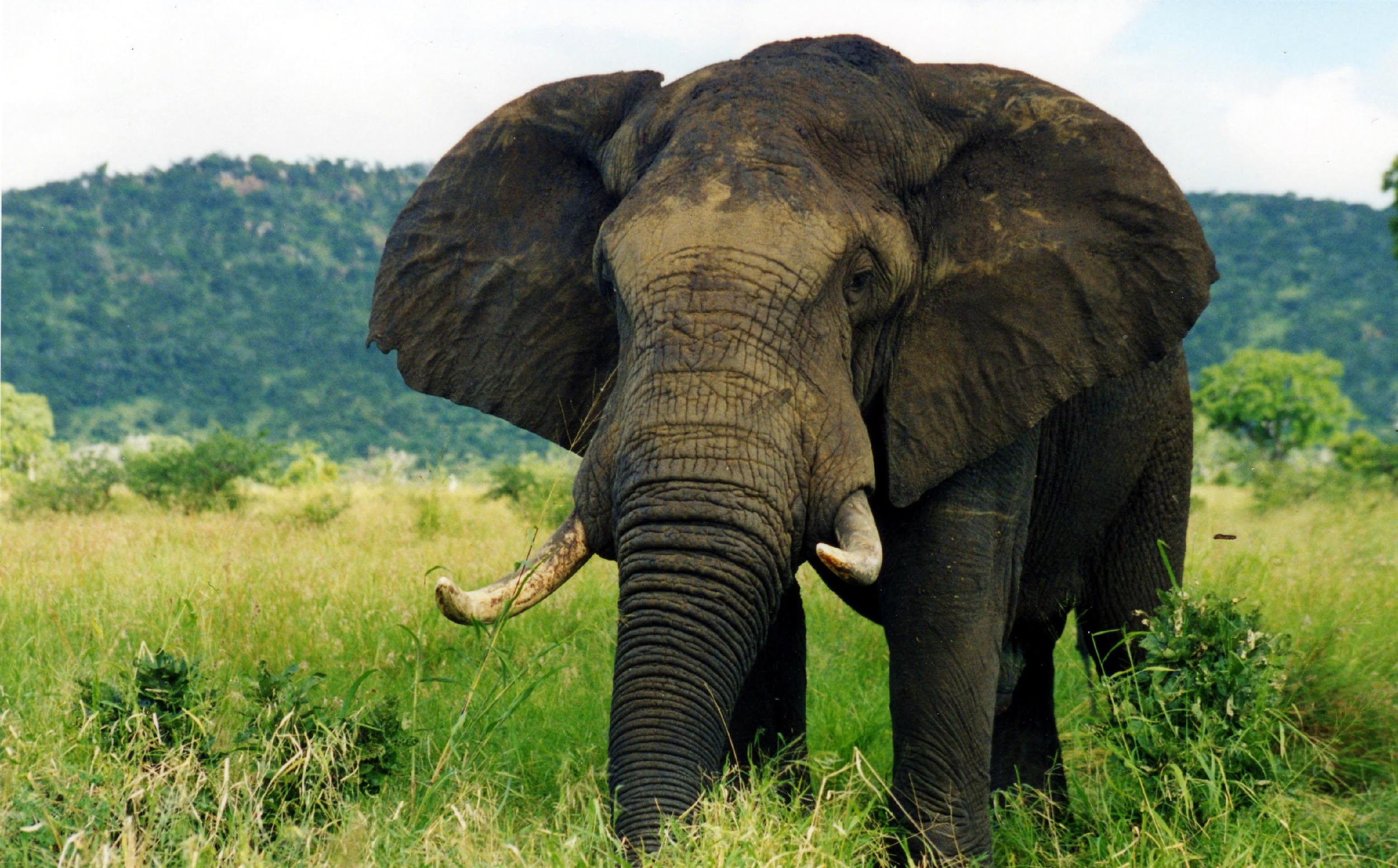 [Speaker Notes: Speaker’s Notes:

Can Interactivity Exist at Scale?  

[Ask audience for ways to keep interaction]
[Insert ways to create interaction in courses at scale]


Image:  https://commons.wikimedia.org/wiki/File:Elephant_(1).jpg]
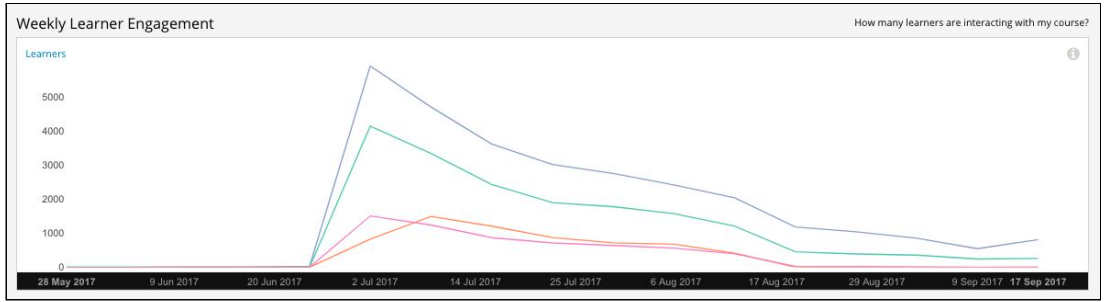 [Speaker Notes: Speaker’s Notes:

Data on Video Engagement
quality improvements must be data driven
video viewership data example

Image from data screenshots, courtesty of edX and USMx.]
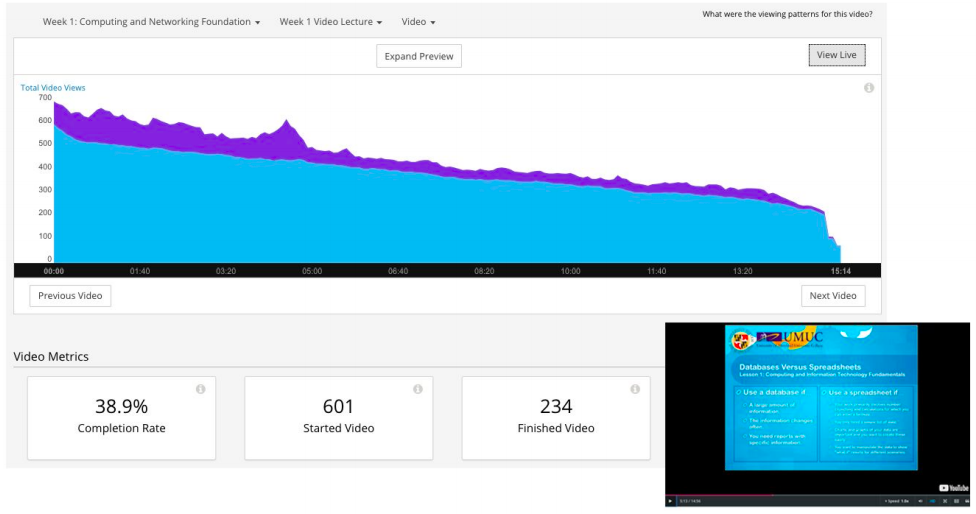 [Speaker Notes: Speaker’s Notes:

Data on Video Engagement
quality improvements must be data driven
video viewership data example

Image from data screenshots, courtesty of edX and USMx.]